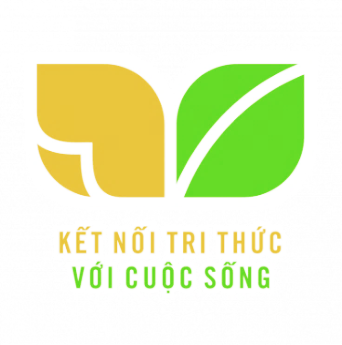 TOÁN 4
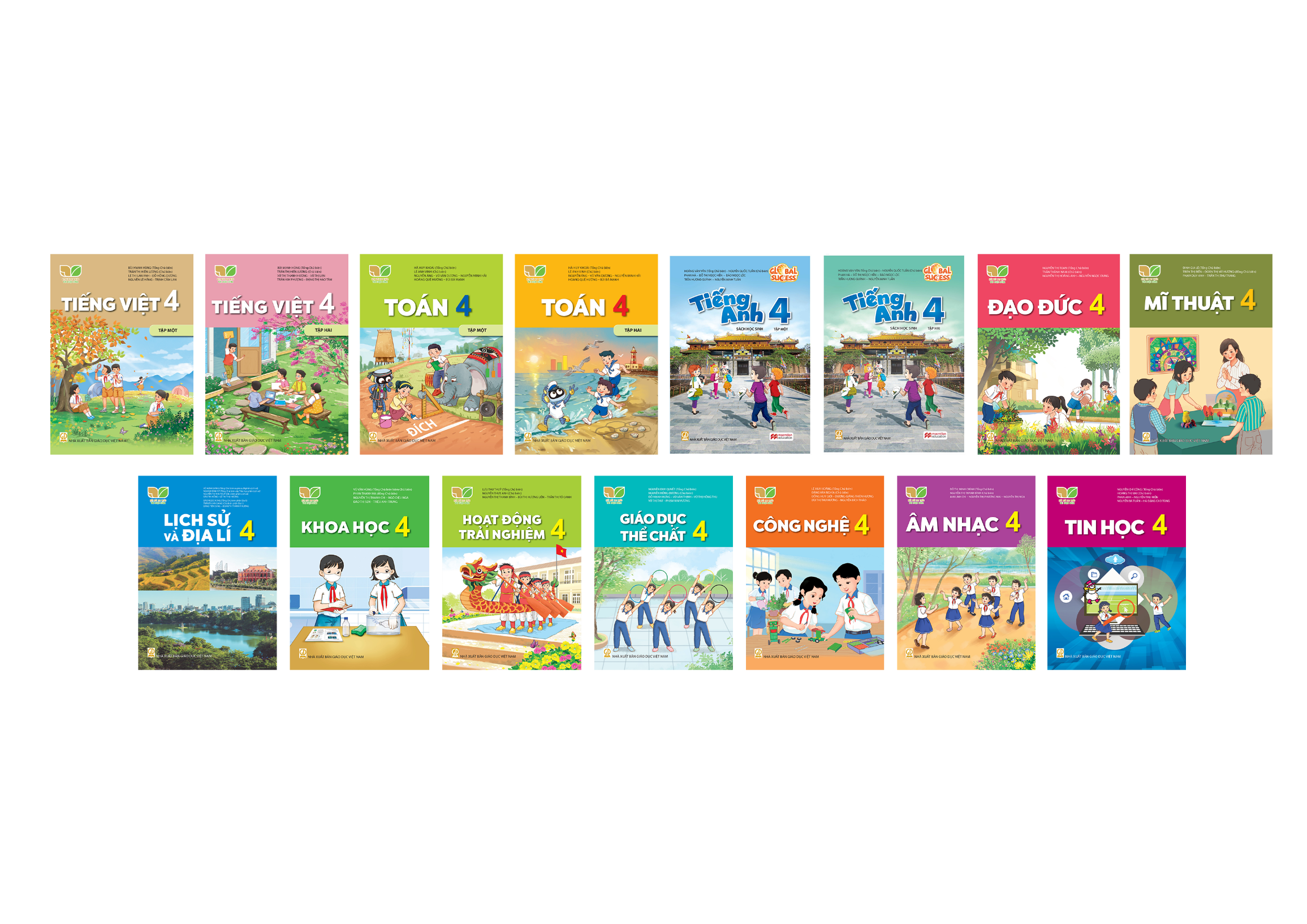 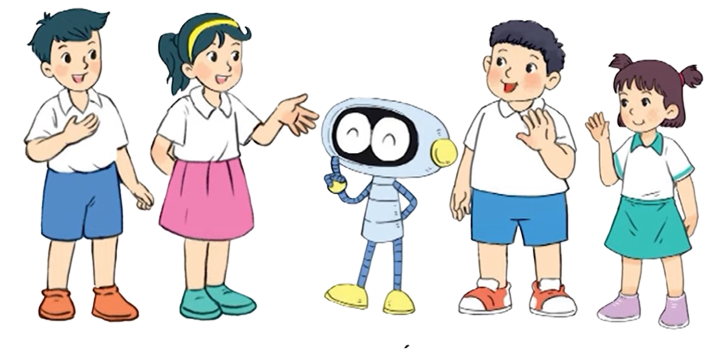 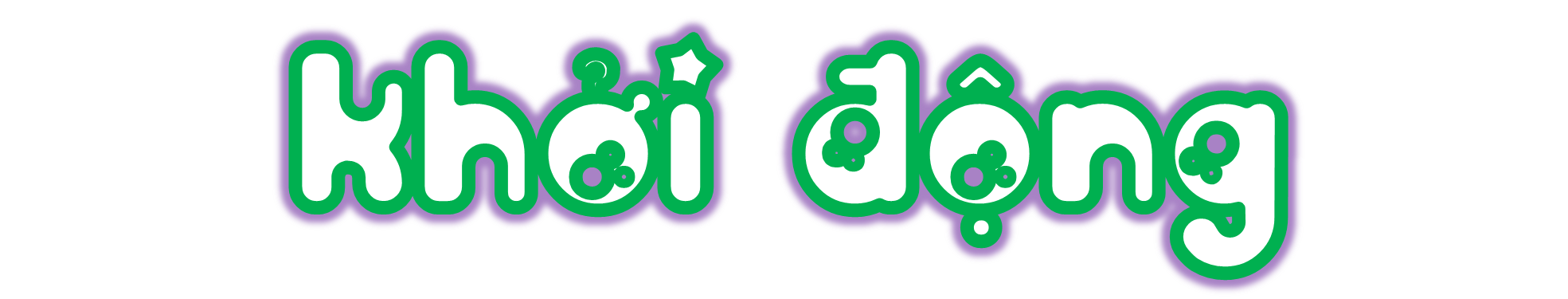 Khởi động
TRƯỜNG TIỂU HỌC QUANG TRUNG
Sách kết nối tri thức với cuộc sống – Lớp 4
 Năm học 2024-2025

MÔN TOÁN
LUYỆN TẬP CHUNG
(tiết 2)
Giáo viên: Trịnh Thị Mơ
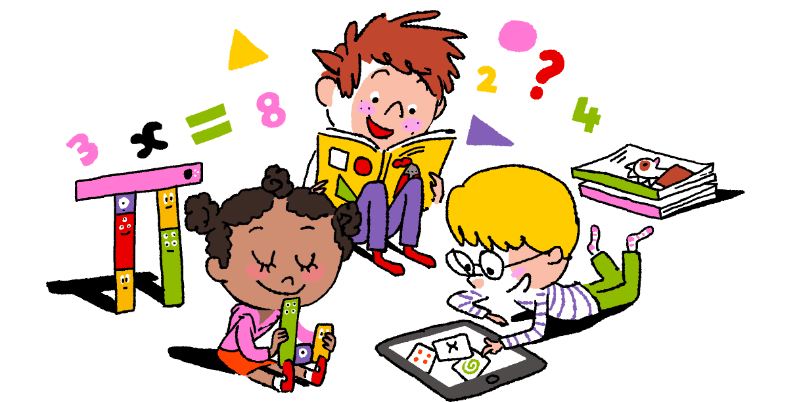 S/Trang 89
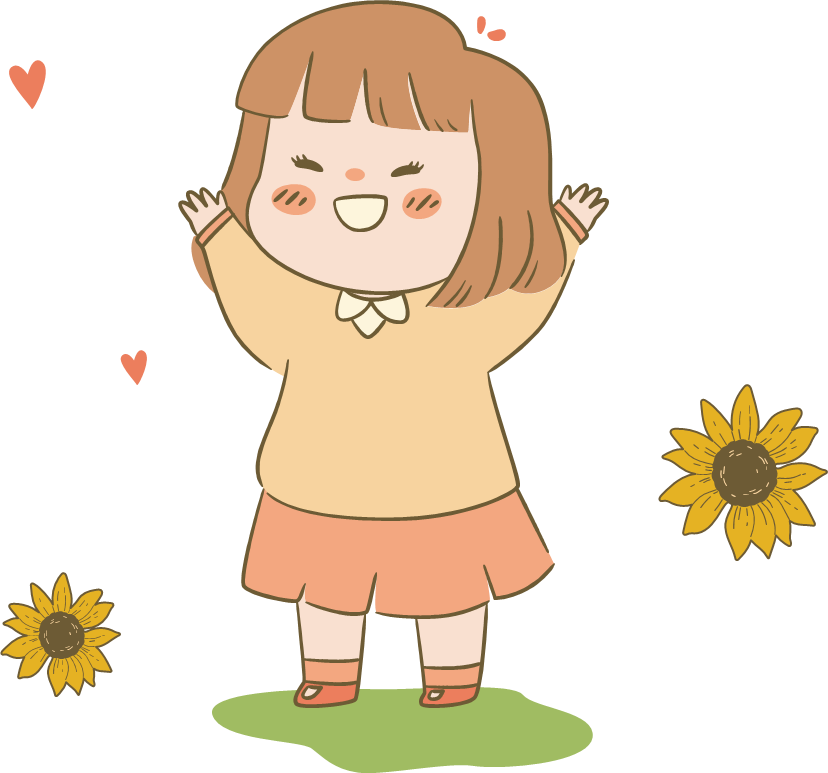 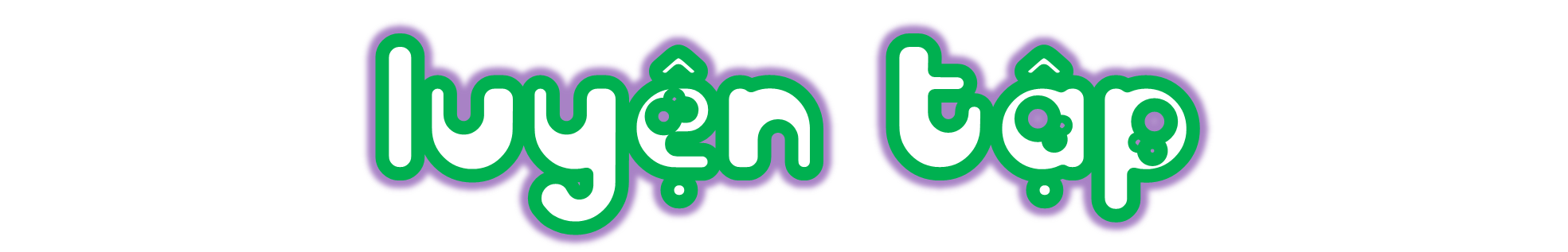 Luyện tập
1. Đặt tính rồi tính.
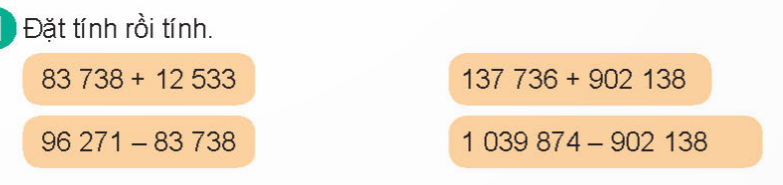 1. Đặt tính rồi tính.
83 738
137 736
+
+
902 138
12 533
1 039 874
96 271
96 271
1 039 874
–
–
83 738
902 138
12 533
137 736
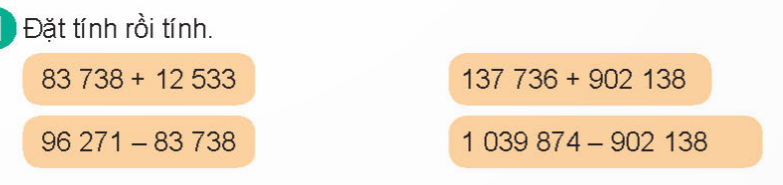 2. Tính bằng cách thuận tiện.
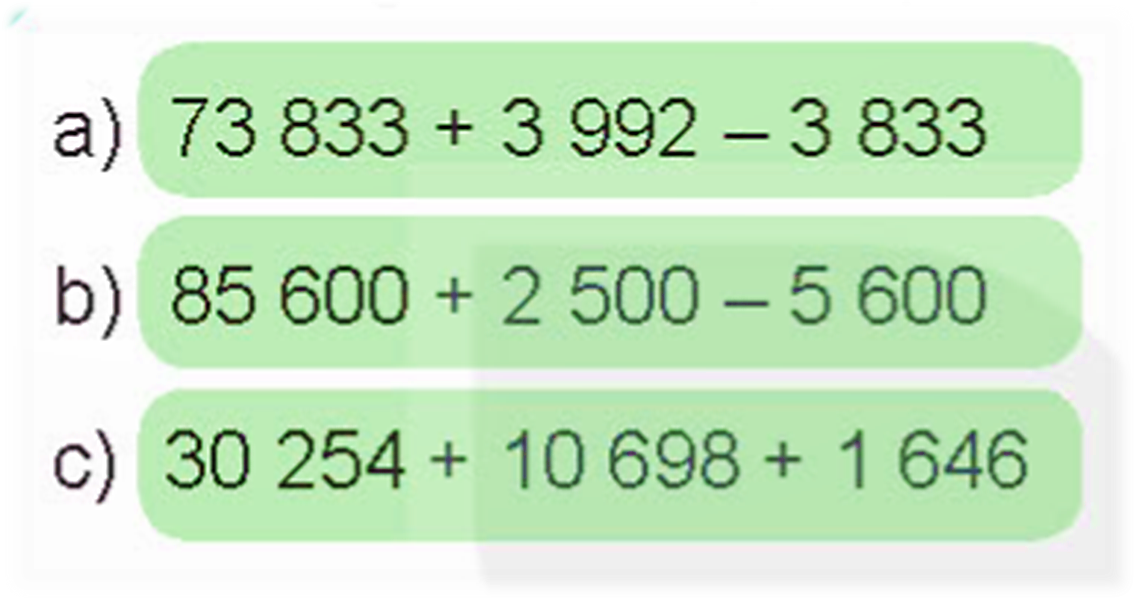 2. Tính bằng cách thuận tiện.
a) 73 833 + 3 992 – 3 833
= (73 833 – 3 833) + 3 992
= 70 000 + 3 992
= 73 992
b) 85 600 + 2 500 – 5 600
= (85 600 – 5 600) + 2 500
= 80 000 + 2 500
= 82 500
c) 30 254 + 10 698 + 1 646
= (30 254 + 1 646) + 10 698
= 31 900 + 10 698
= 42 598
3. Một quỹ nhân ái, ngày thứ nhất nhận được 28 500 000 đồng, ngày thứ hai nhận được 47 250 000 đồng, ngày thứ ba nhận được 80 250 000 đồng. Hỏi cả ba ngày quỹ nhận được bao nhiêu tiền?
Bài giải
Cả ba ngày quỹ nhận được số tiền là:
28 500 000 + 47 250 000 + 80 250 000 = 156 000 000 (đồng)
Đáp số: 156 000 000 đồng.
4. Lập một đề toán dựa vào sơ đồ sau rồi giải bài toán đó.
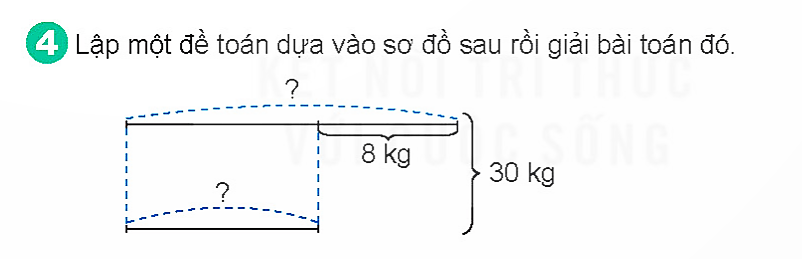 Bài toán:
Cả hai bao gạo cân nặng 30 kg. Bao thứ nhất nặng hơn bao thứ hai 8 kg. Hỏi mỗi bao nặng bao nhiêu ki-lô-gam gạo?
4. Lập một đề toán dựa vào sơ đồ sau rồi giải bài toán đó.
Bài giải
Bao gạo thứ hai cân nặng là:
(30 – 8) : 2 = 11 (kg)
Bao gạo thứ nhất cân nặng là:
11 + 8 = 19( kg)
Đáp số:	Bao thứ hai 11 kg
		Bao thứ nhất 19 kg.
5. Đố em!
Mỗi lượt di chuyển, Nam chỉ có thể đổi chỗ hai tấm thẻ cho nhau. Hỏi Nam cần ít nhất mấy lượt di chuyển để được số 268 157?
1
7
8
2
6
5
Lượt 1
5. Đố em!
Mỗi lượt di chuyển, Nam chỉ có thể đổi chỗ hai tấm thẻ cho nhau. Hỏi Nam cần ít nhất mấy lượt di chuyển để được số 268 157?
2
7
8
1
6
5
Lượt 2
5. Đố em!
Mỗi lượt di chuyển, Nam chỉ có thể đổi chỗ hai tấm thẻ cho nhau. Hỏi Nam cần ít nhất mấy lượt di chuyển để được số 268 157?
2
6
8
1
7
5
Lượt 3
Nam cần ít nhất 3 lượt di chuyển.
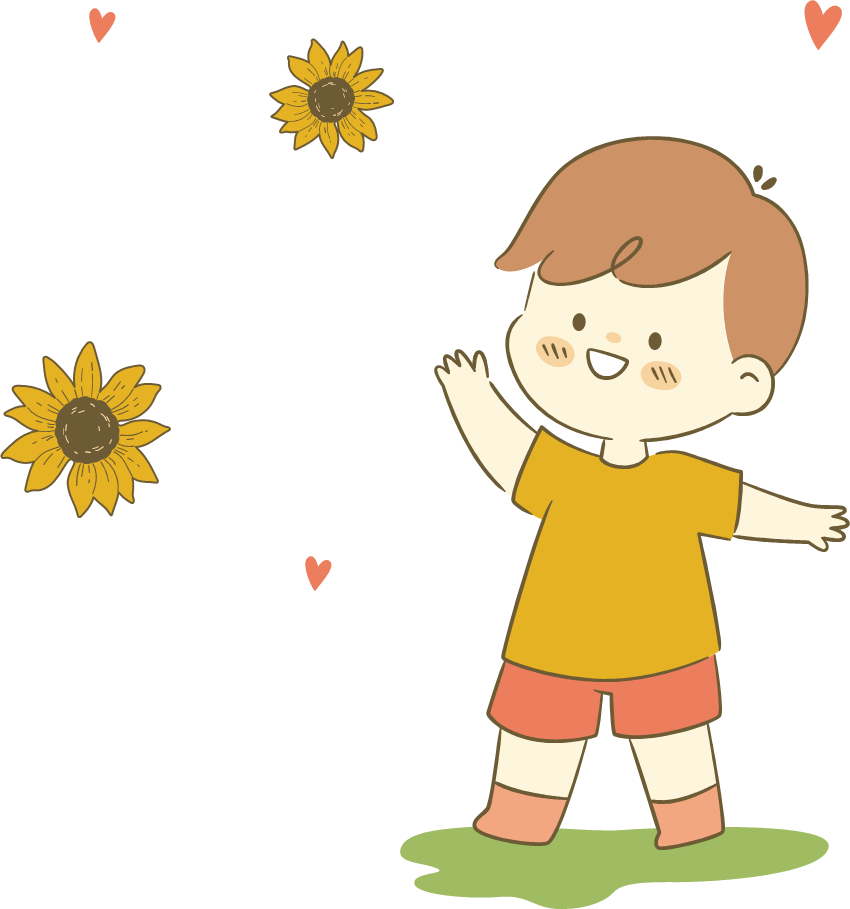 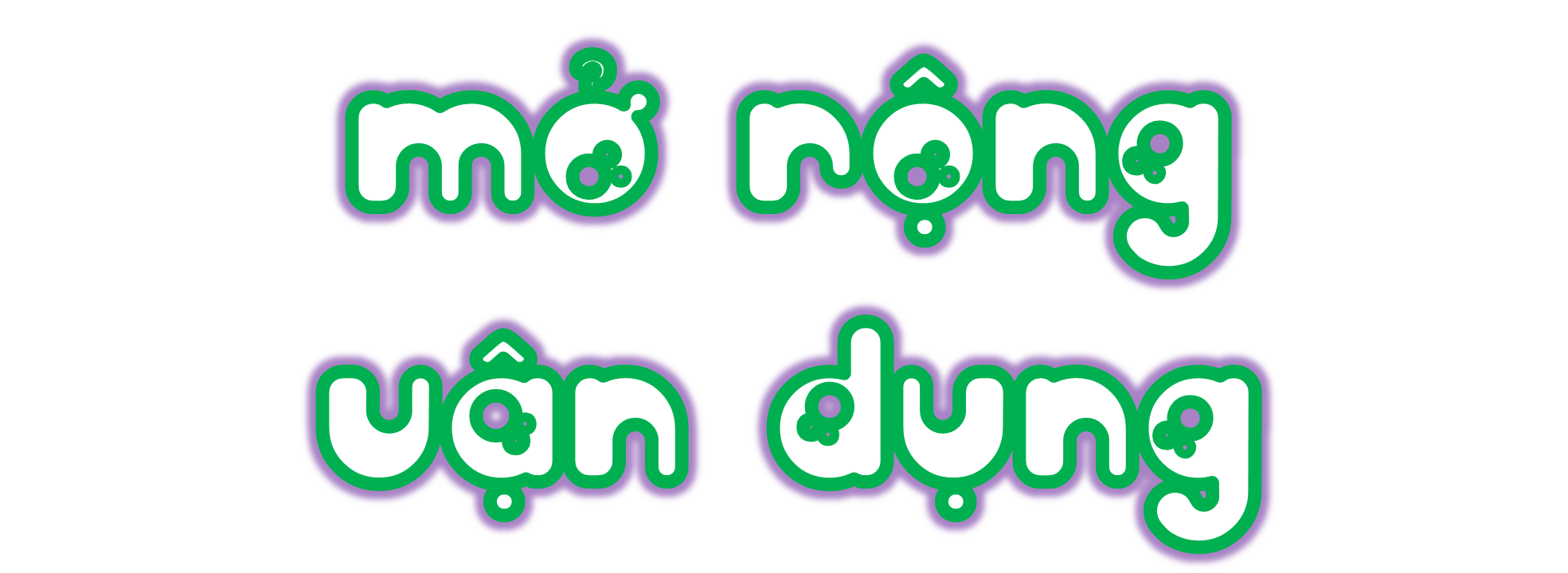 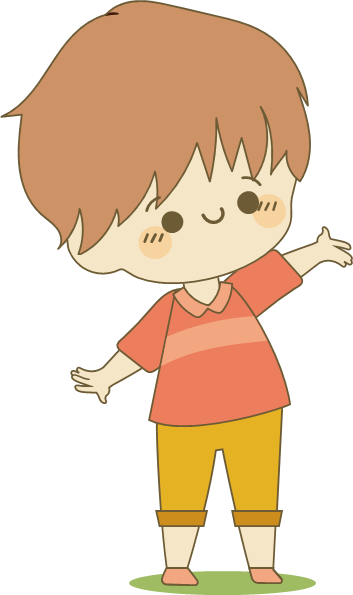 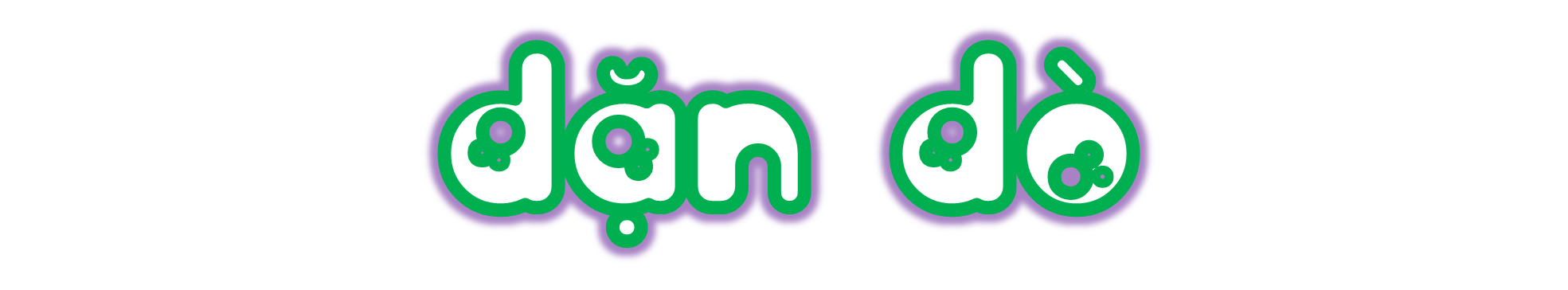